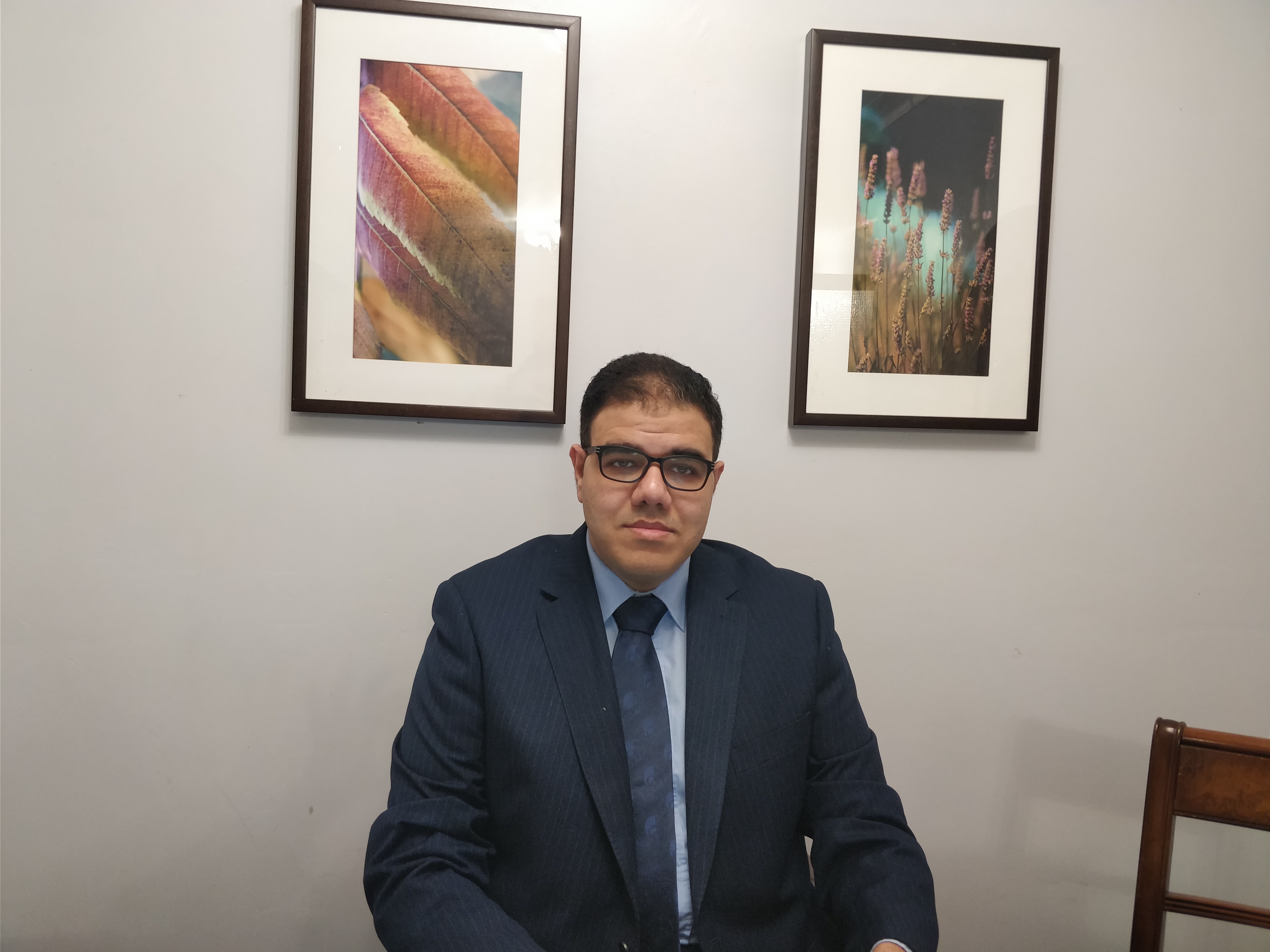 Urinary incontinence
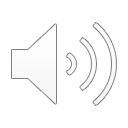 Mohamed Elnasharty
Consultant Obstetrics and Gynecology
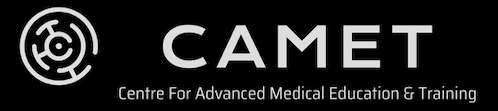 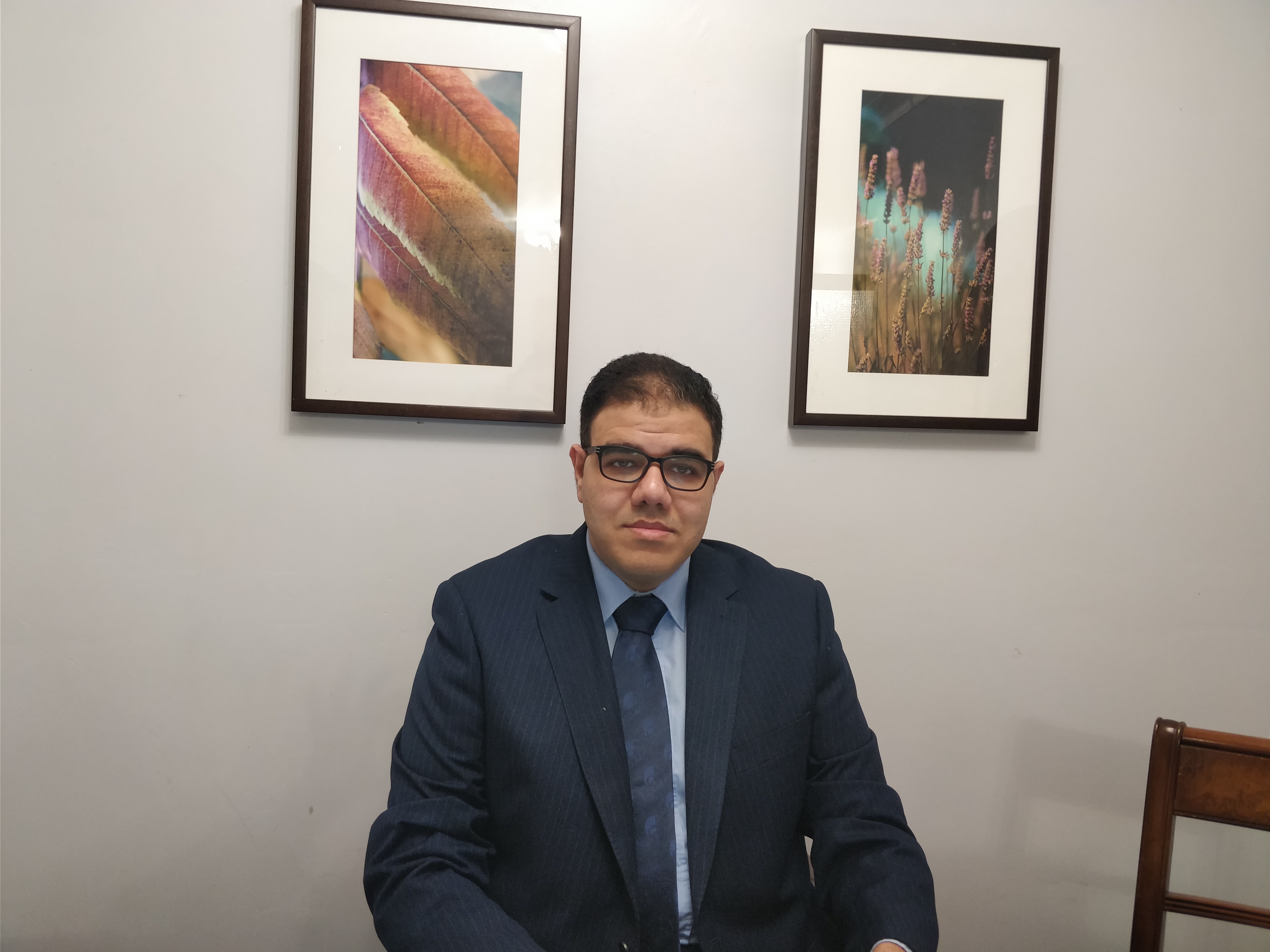 Urinary incontinence
Indications for referral to Local MDT
Indications for referral to regional MDT
Assessment
Types of UI
Urodynamics
Management
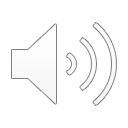 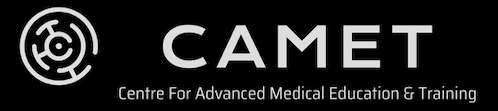 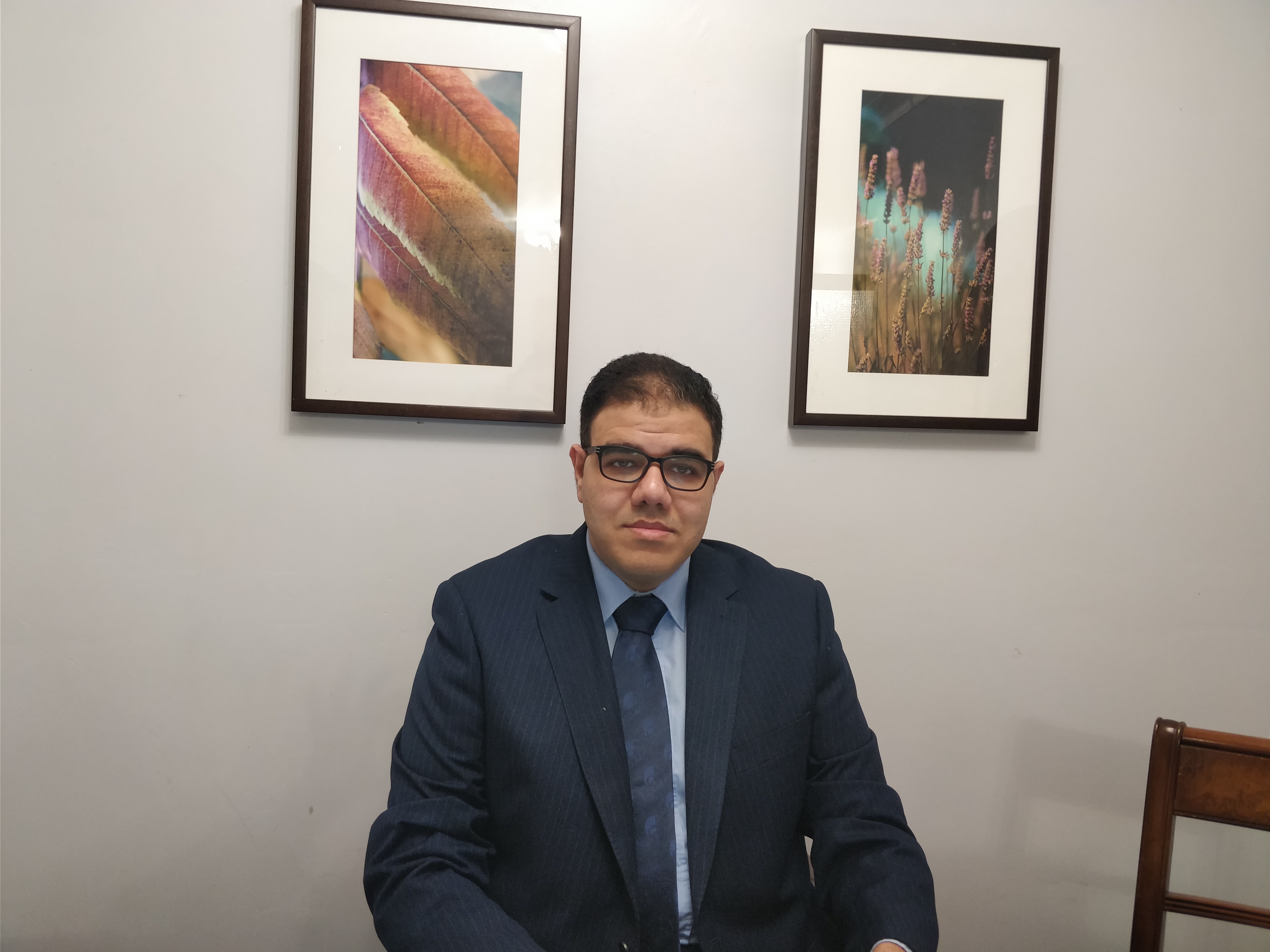 Referral
Local MDT
Regional MDT
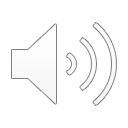 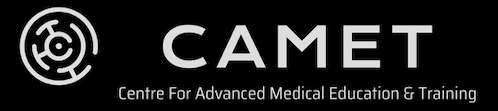 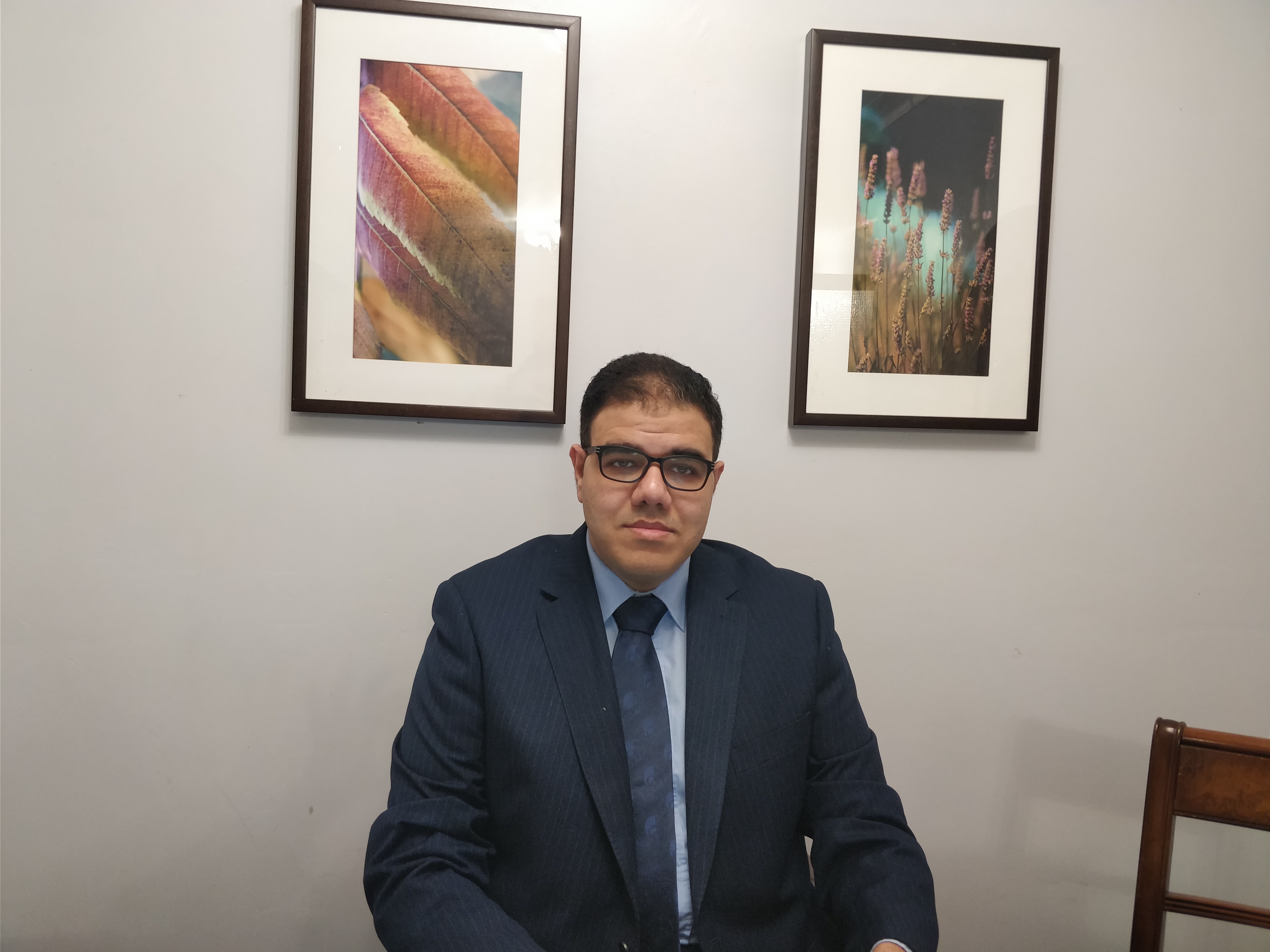 Assessment
Haematuria 
Dysuria and bladder pain together with overactive bladder symptoms
Continuous severe UI.
UI associated with voiding symptoms and decreased bladder sensation
Storage symptoms in association with abdominal distension and pain
Onset
Other symptoms of commonly coexisting conditions
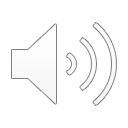 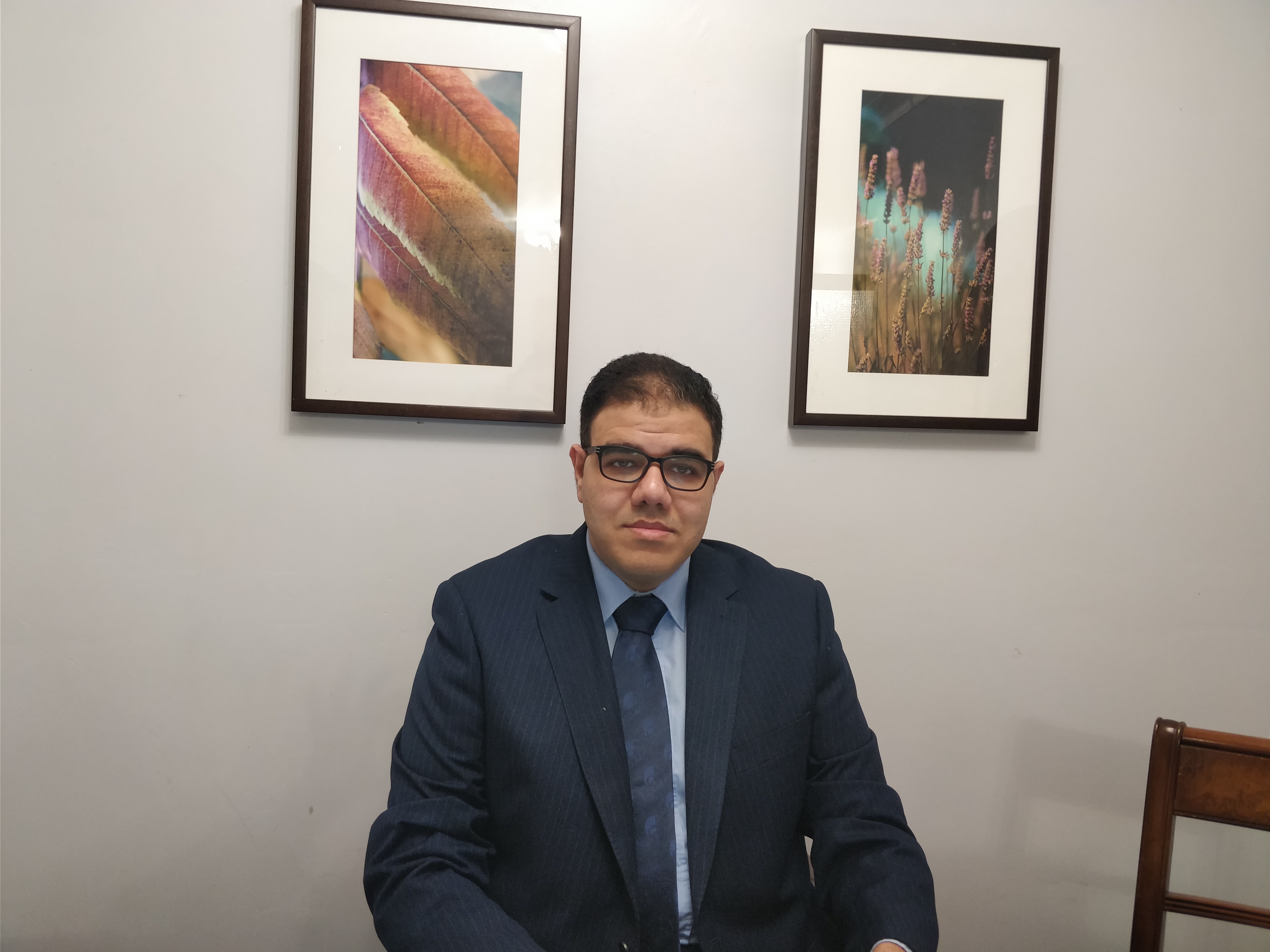 Medical history:
Neurological disorder
Diabetes
CHF
Impairment of mobility
Radiotherapy 
Drug history
Surgical history
Obstetric and gynaecology
Social
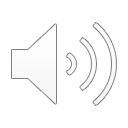 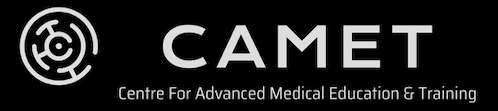 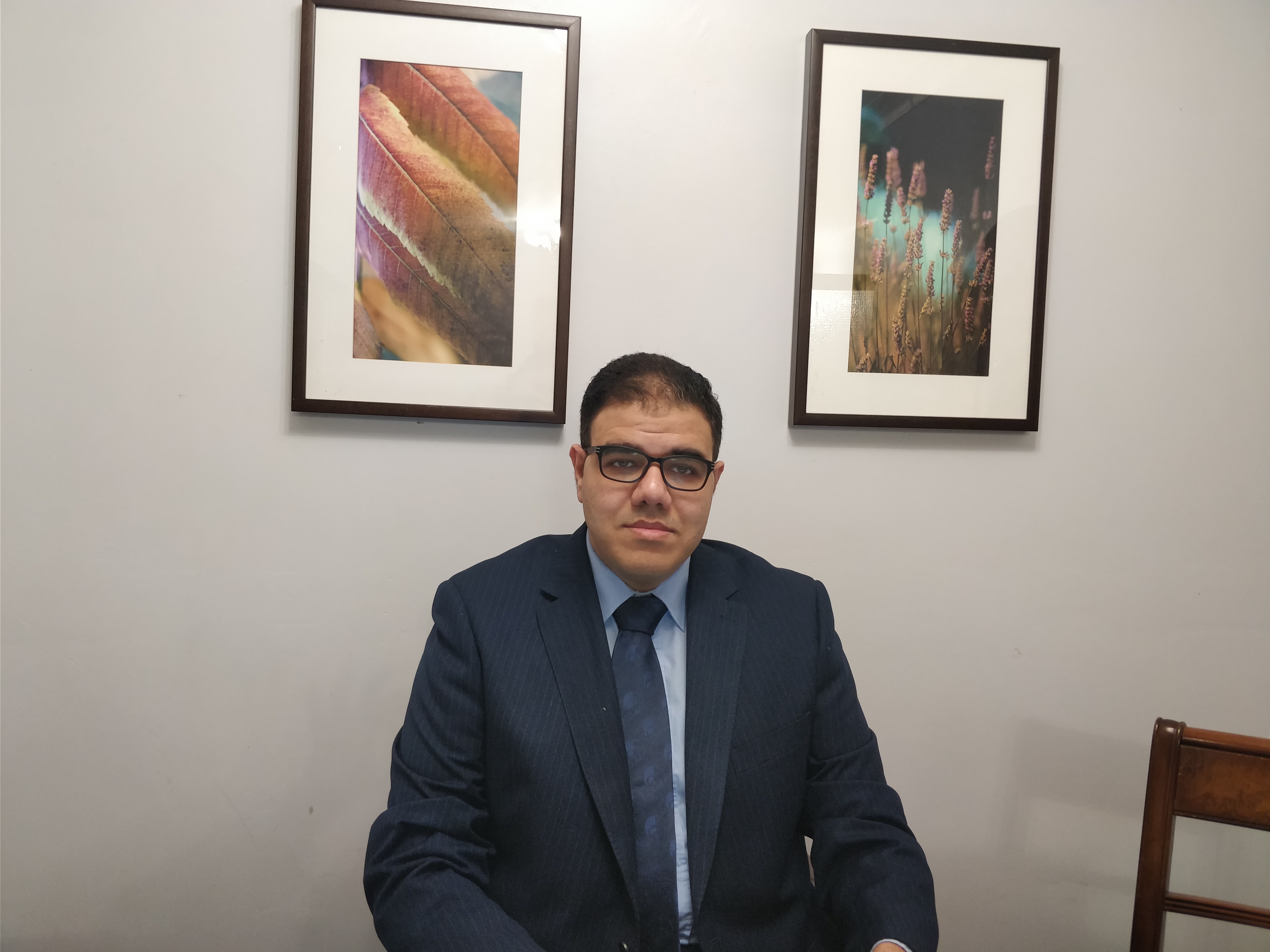 Examination
General
Abdominal
Pelvic 
Neurological
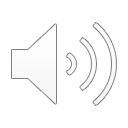 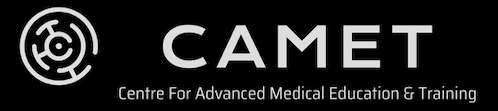 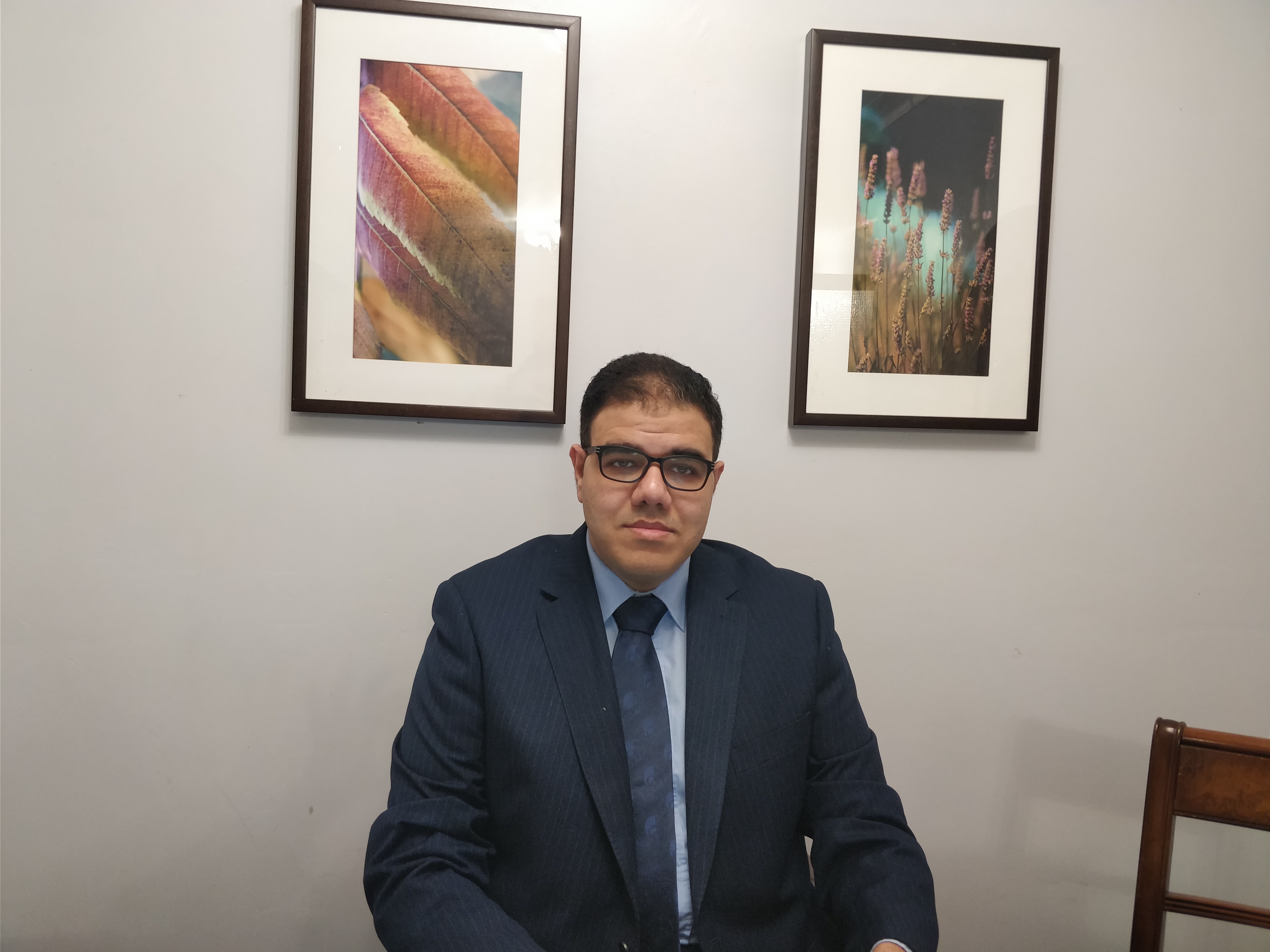 Investigations
Urine dip
PVR
Bladder diary
Urodynamics 
           Indications
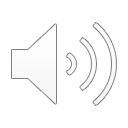 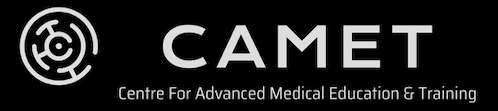 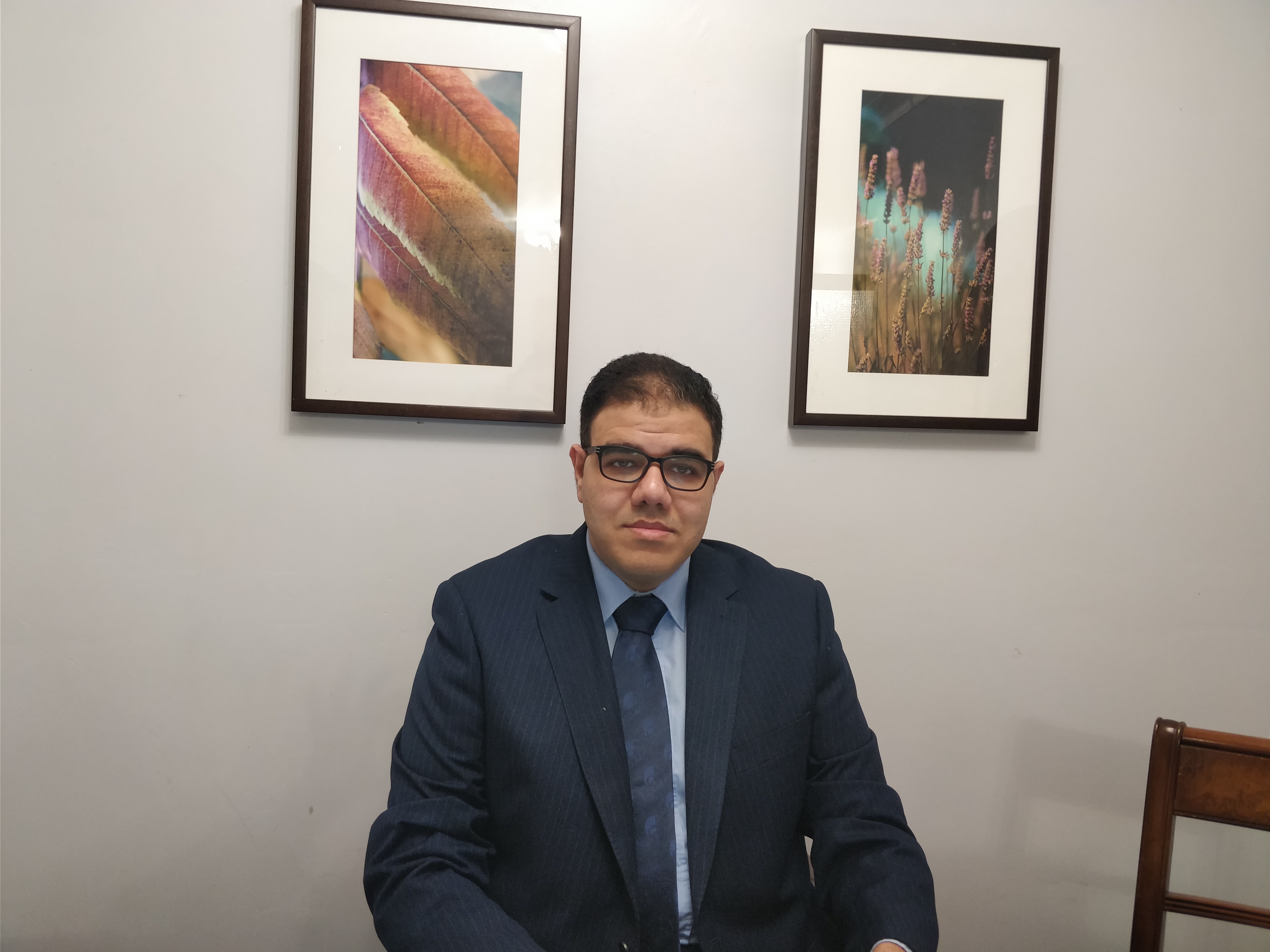 Management
Conservative
Lifestyle
Pelvic floor muscle training
Pessary 
Medical management 
Surgical mangement
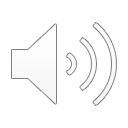 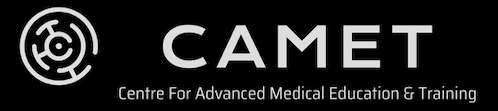 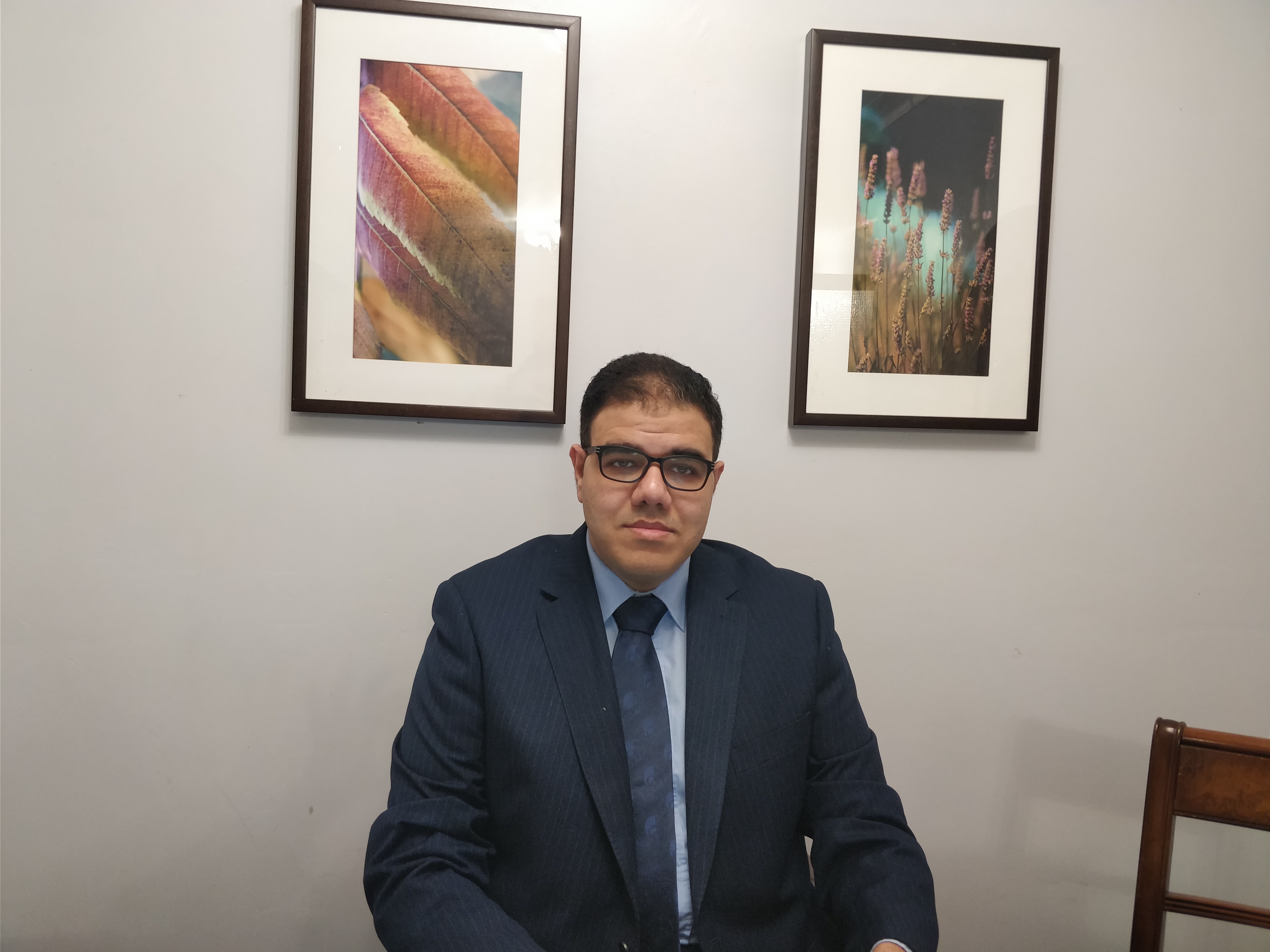 Medical management for OAB
Anticholinergic 
Mirabegron 
Desmopressin 
Doluxeitine
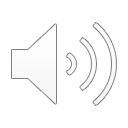 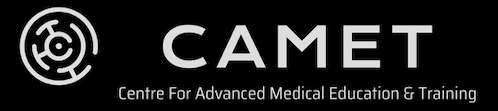 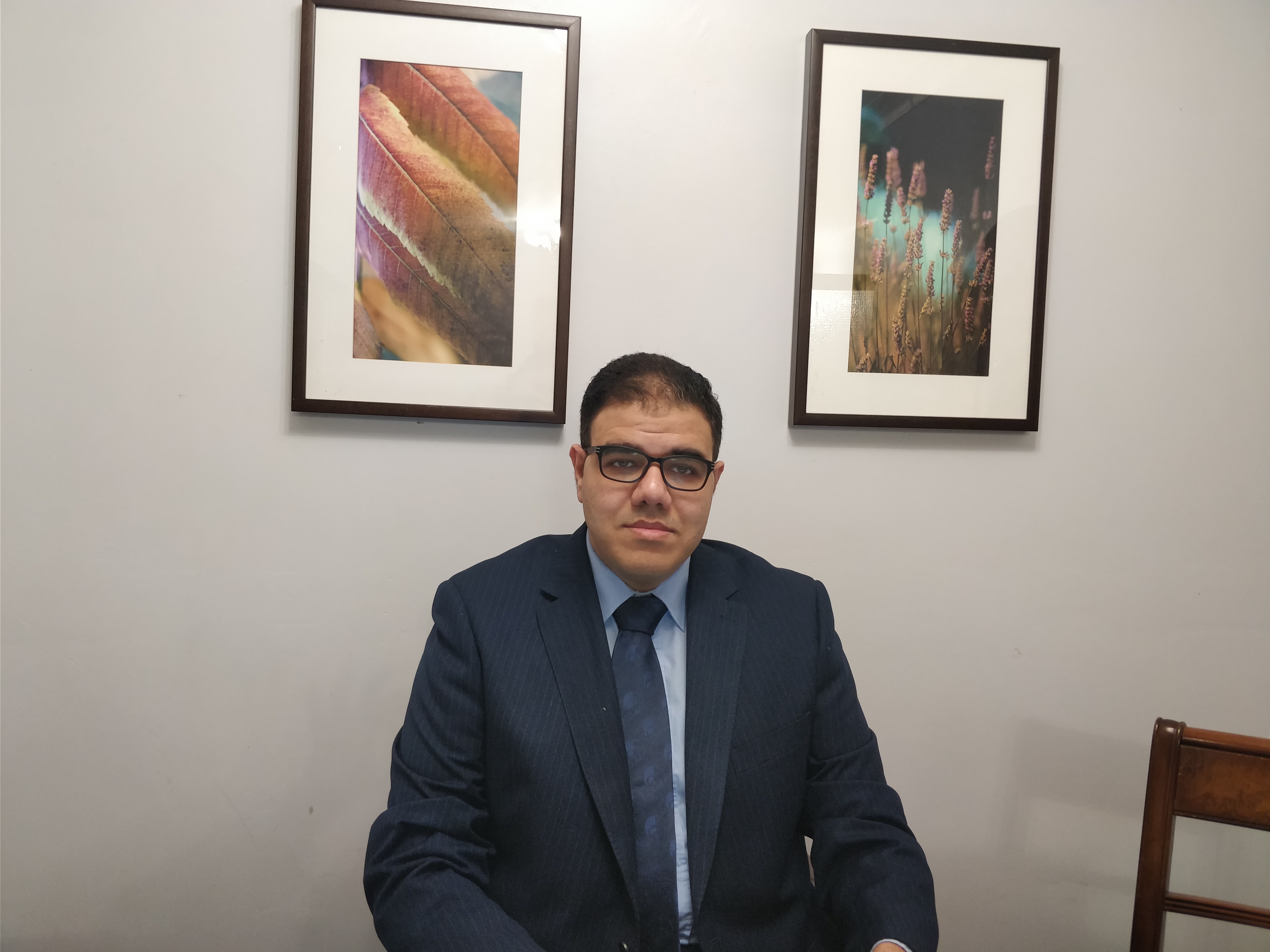 Surgical management OAB
BOTOX
PTNS
Percutaneous sacral nerve stimulation
Augmentation cystoplasty
Urinary diversion
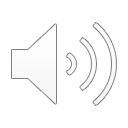 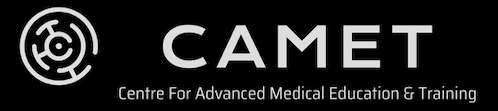 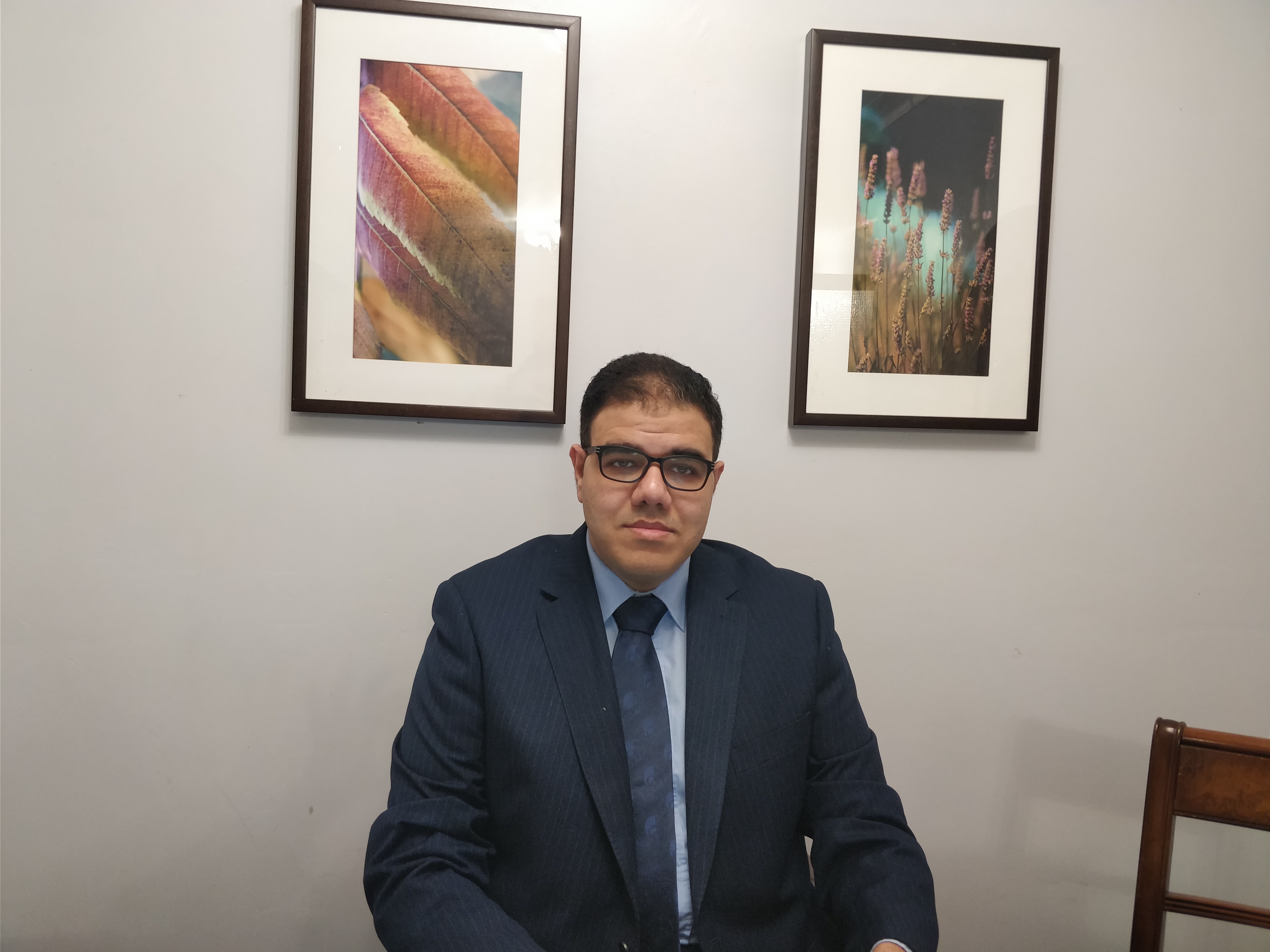 Surgical management of SUI
Colposuspension (open or laparoscopic) or
Autologous rectus fascial sling.
Retropubic mid-urethral mesh sling
Intramural bulking agent
Artifical sphincter
Failed surgery
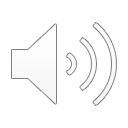 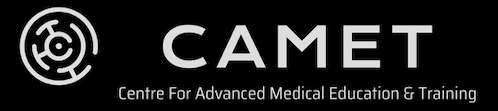 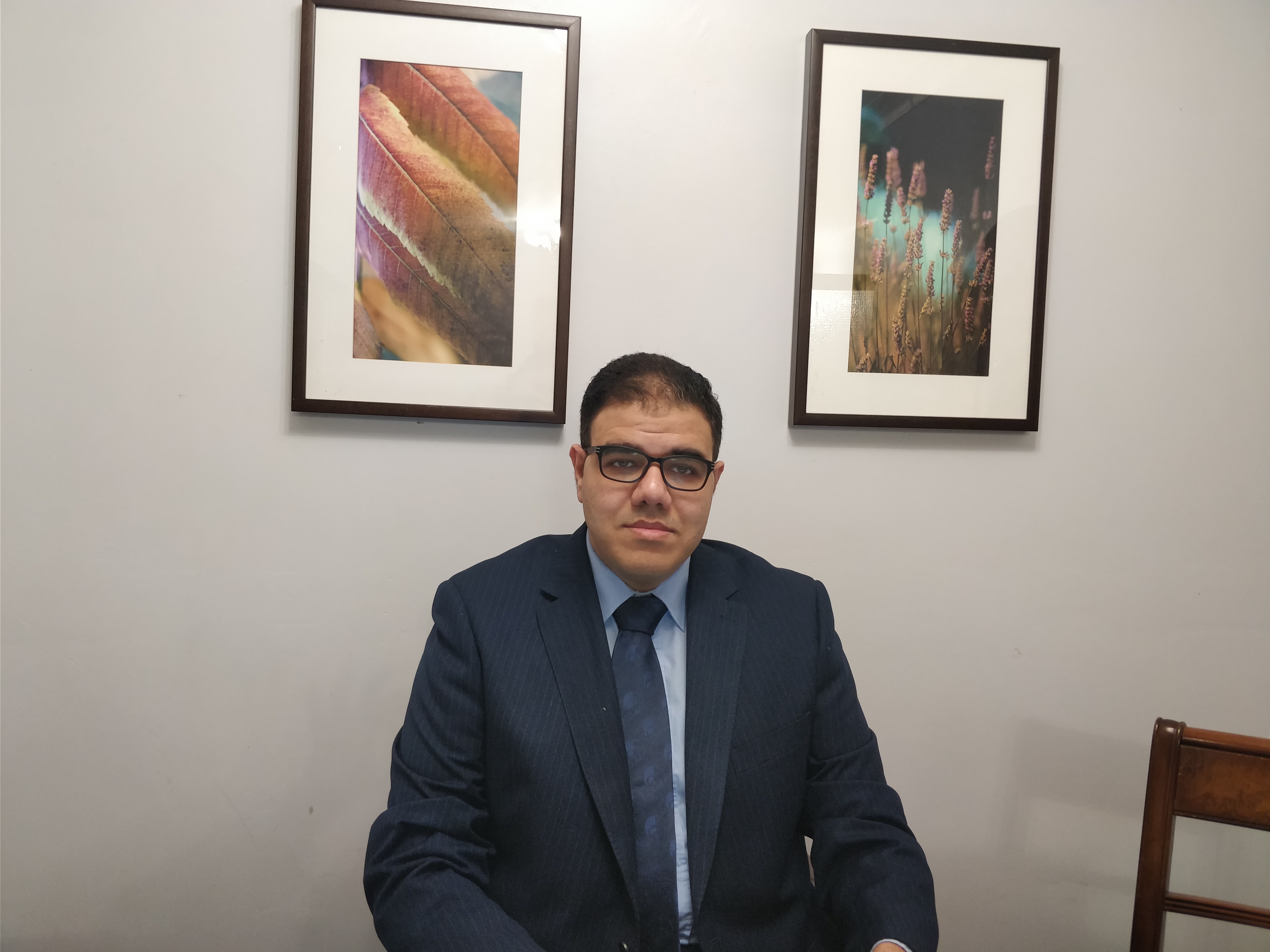 Any questions
Please feel free to contact me: dr.nisho@live.co.uk
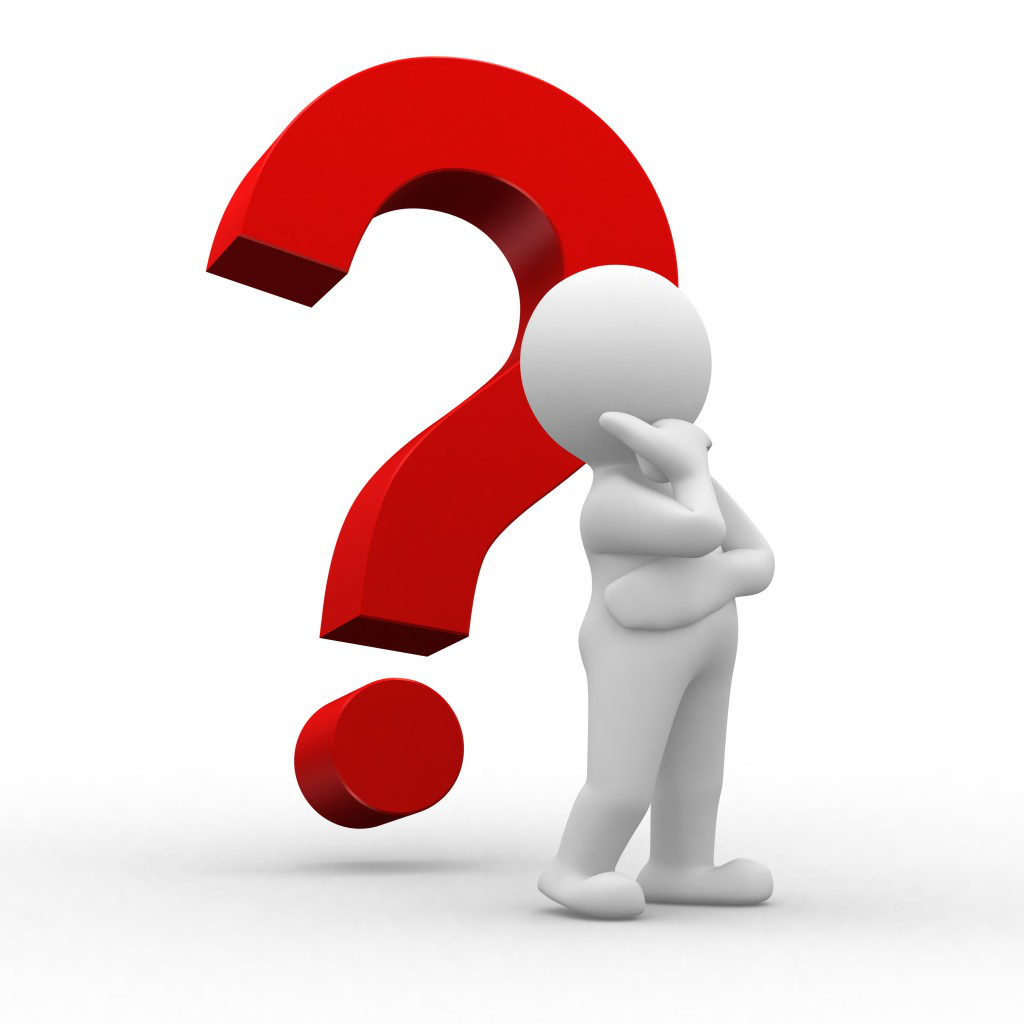 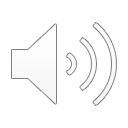 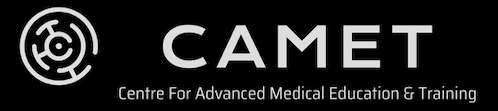 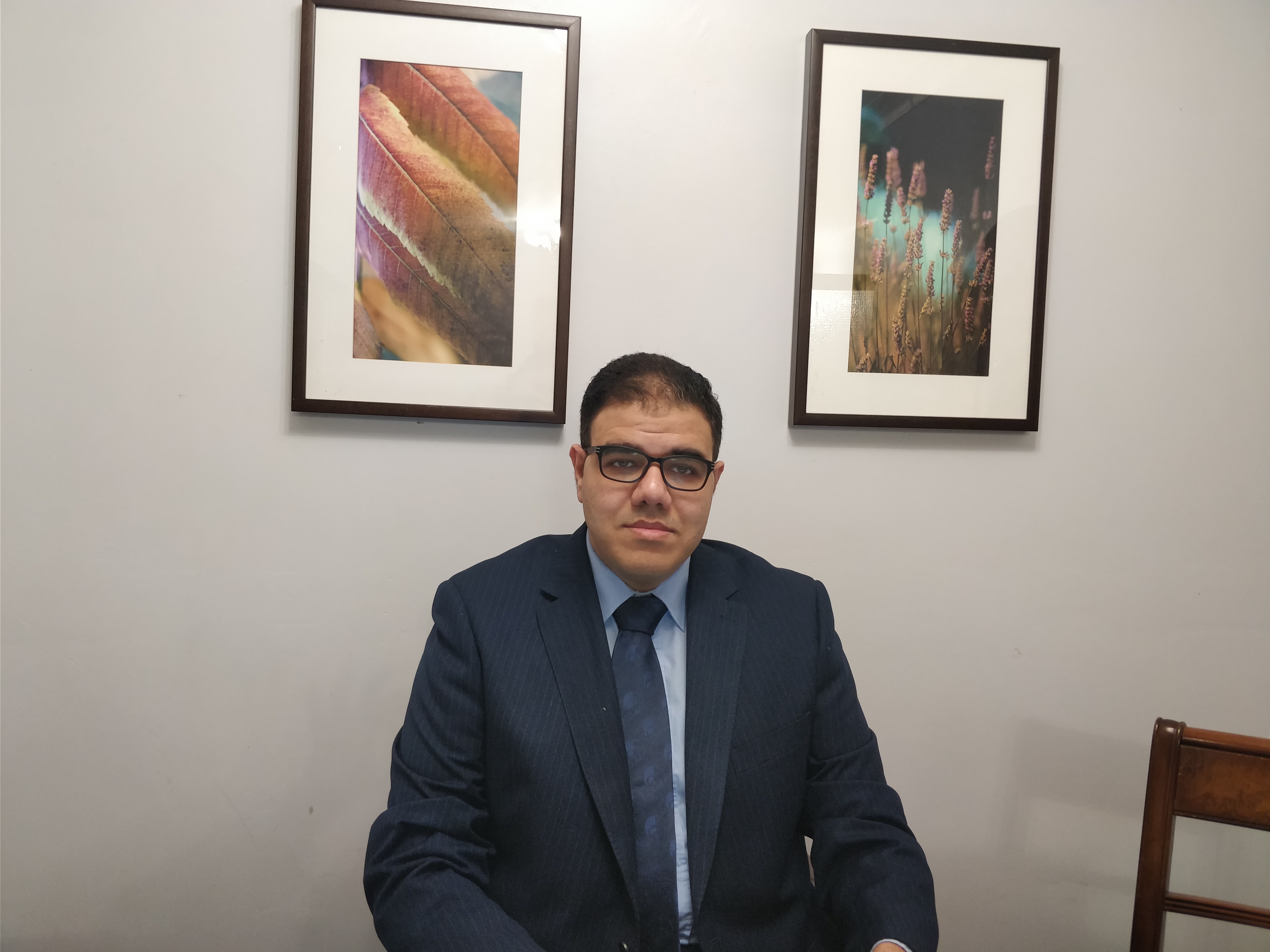 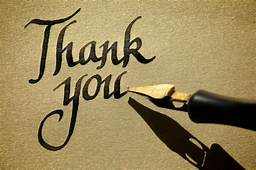 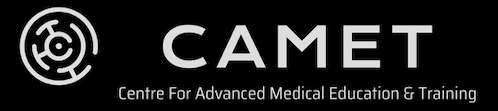